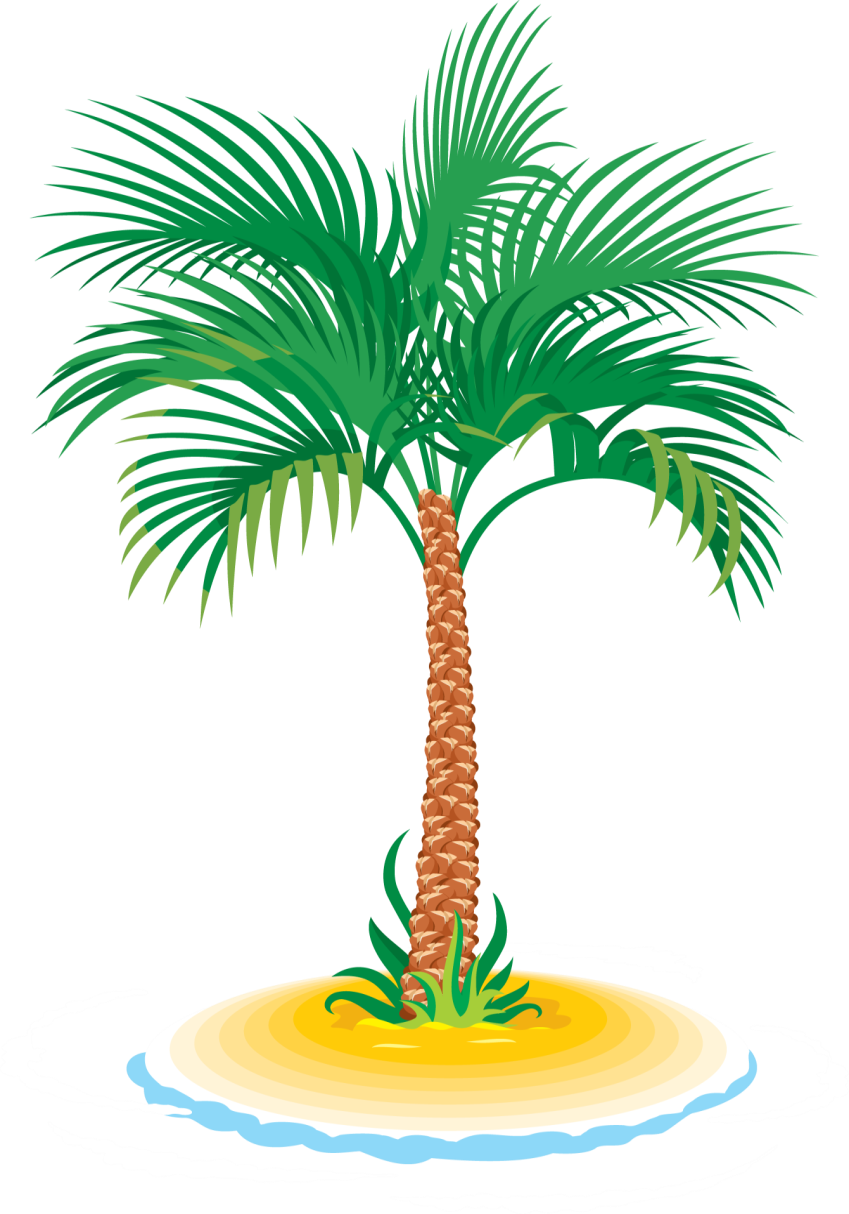 TRƯỜNG MẦM NON HOA HỒNG
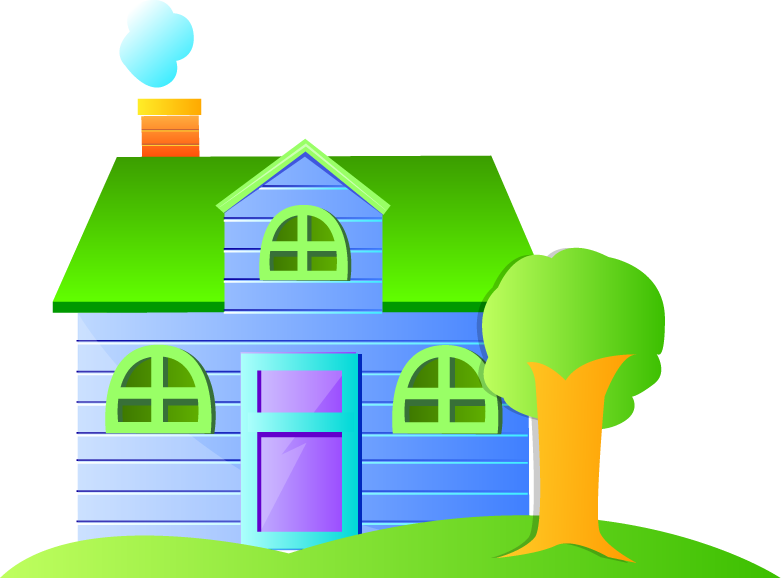 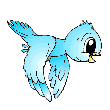 LĨNH VỰC: KỸ NĂNG XÃ HỘI
Đề tài: “ Phân loại rác thải”
Lớp dạy: Chồi 2
Ngày dạy: 26/12/2023
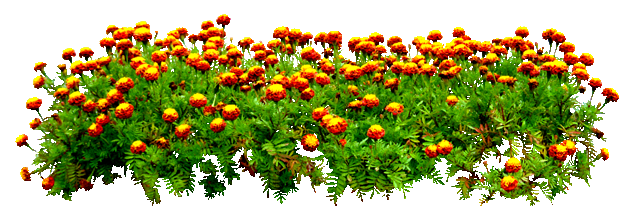 Giáo viên: Bùi Thị Châu
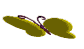 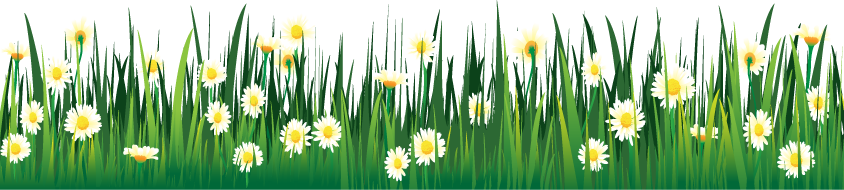 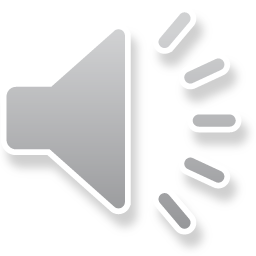 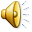 THỜI TRANG TÁI CHẾ NHẰM BẢO VỆ MÔI TRƯỜNG
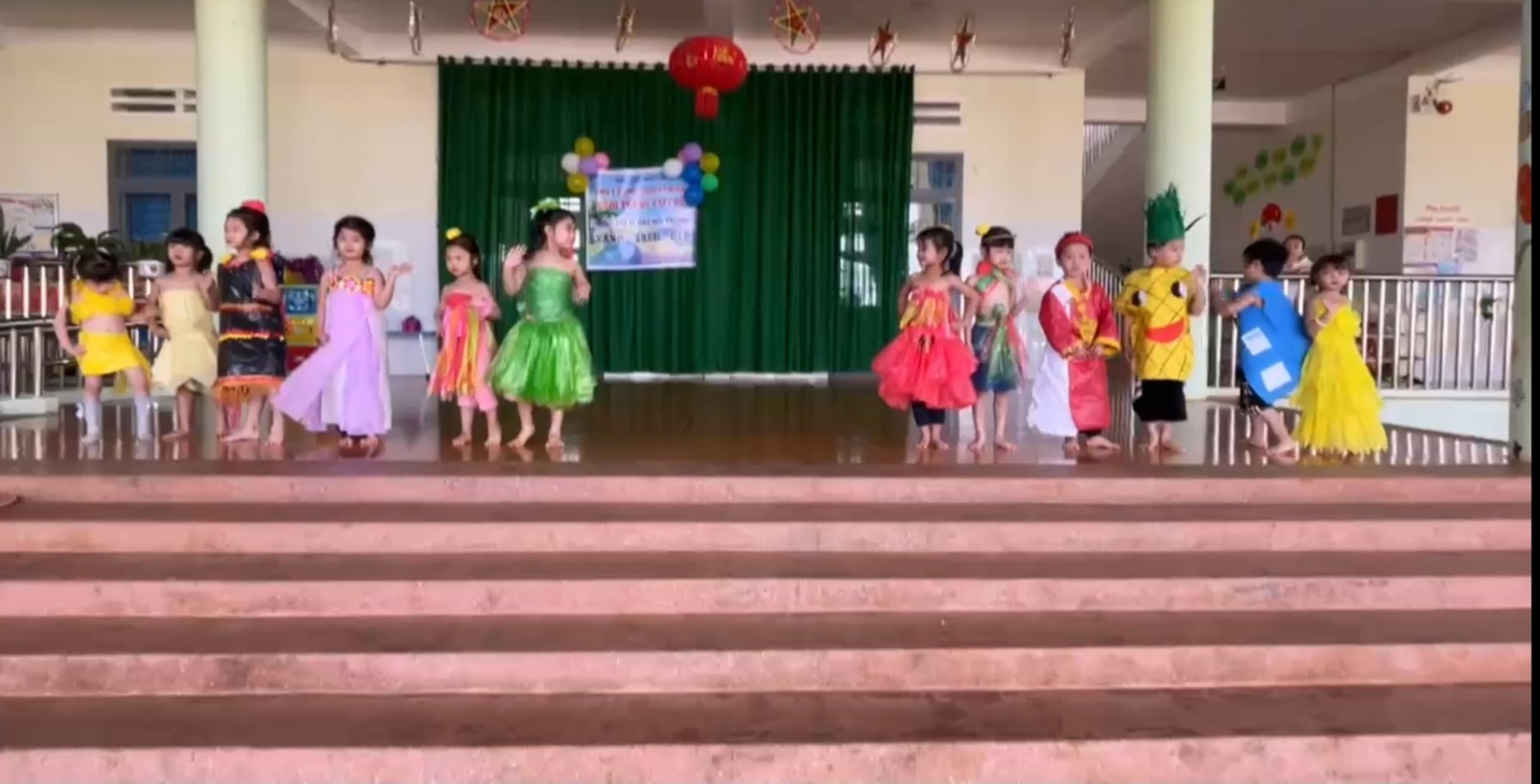 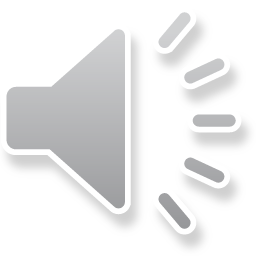 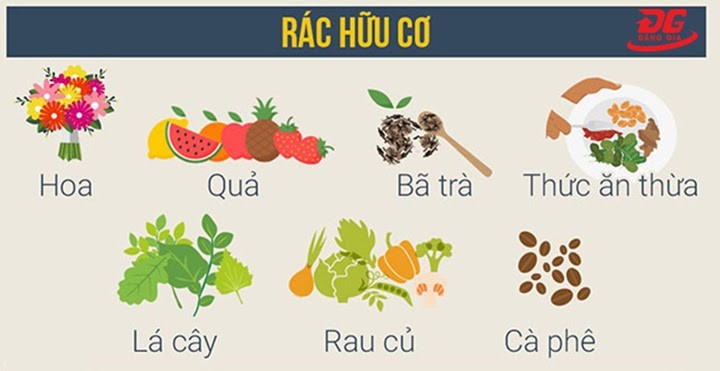 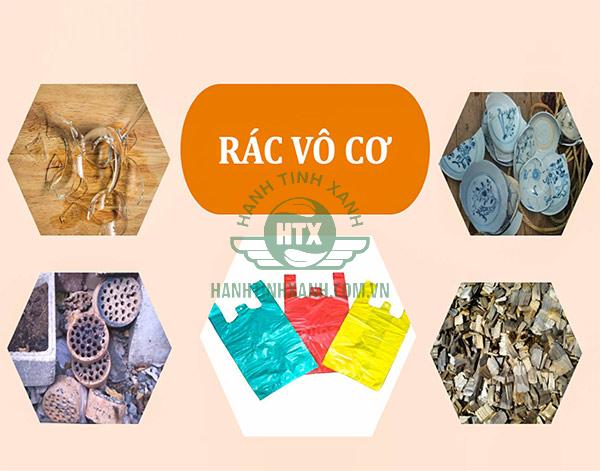 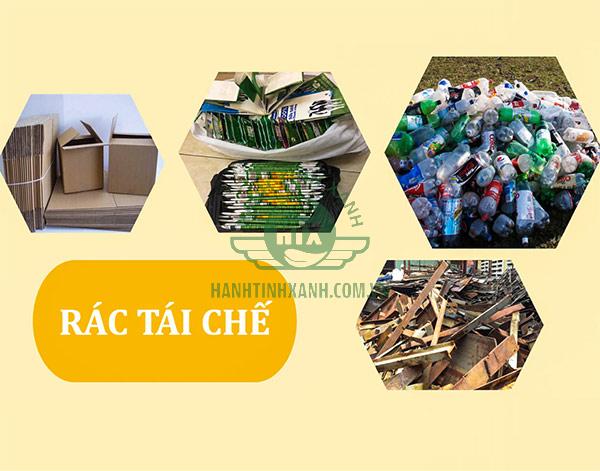 Ô nhiễm môi trường là gì?
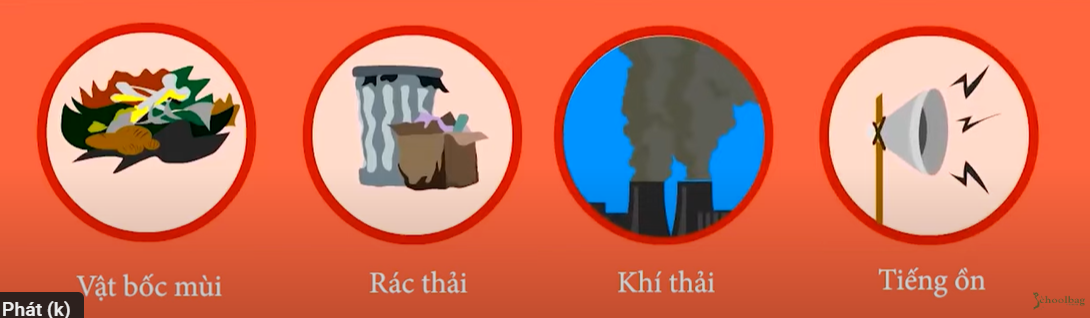 Nguyên nhân:
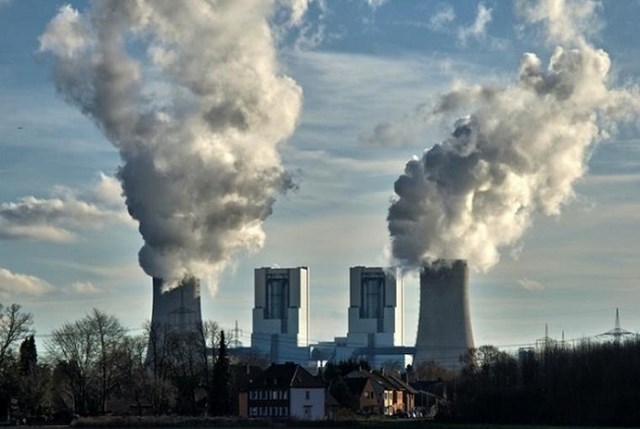 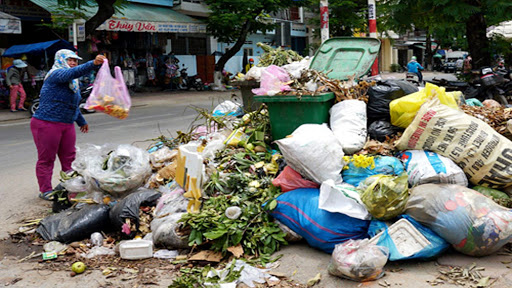 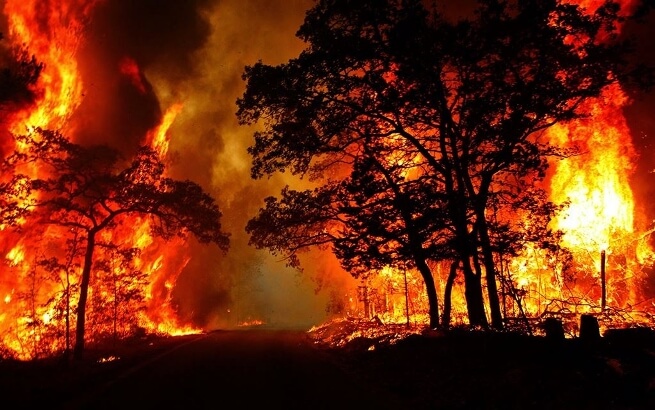 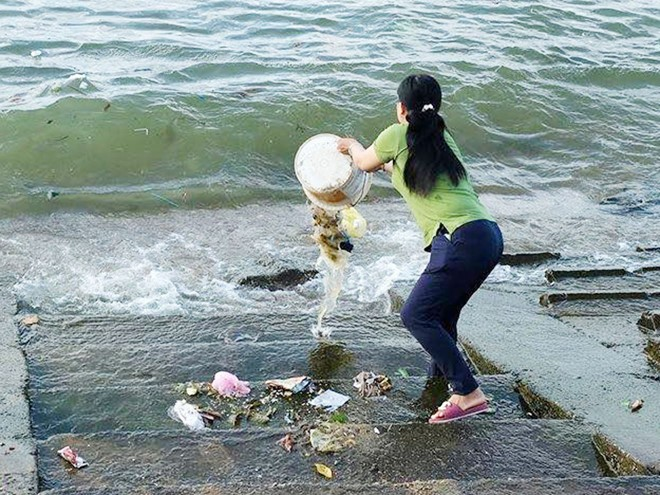 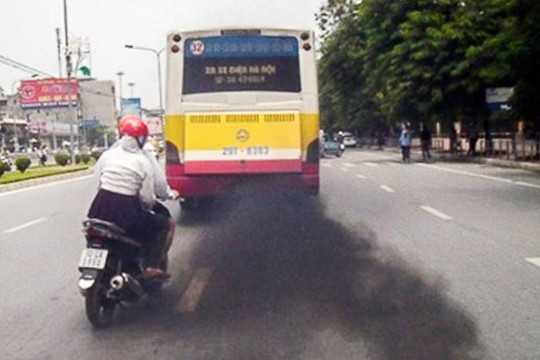 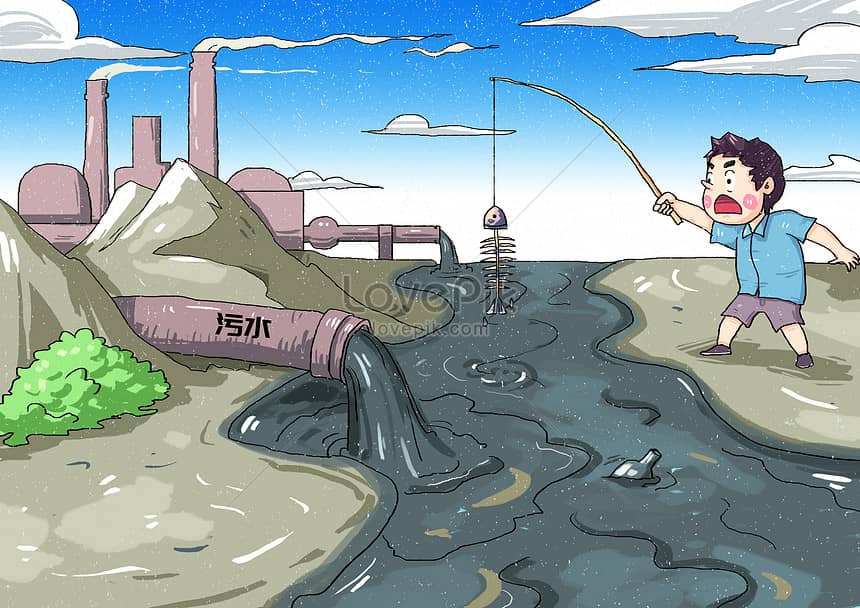 Hậu quả
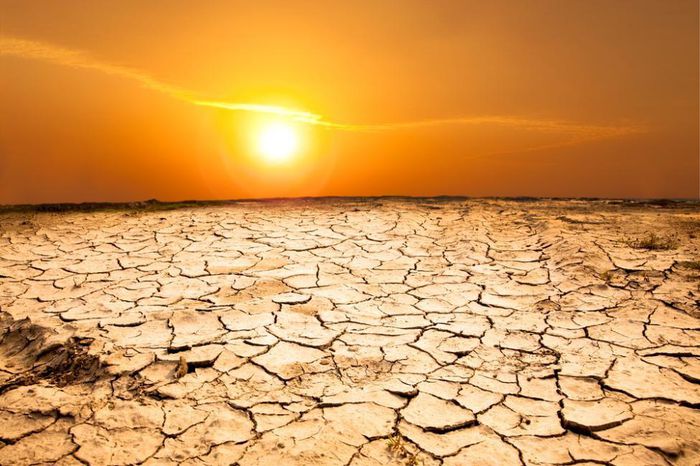 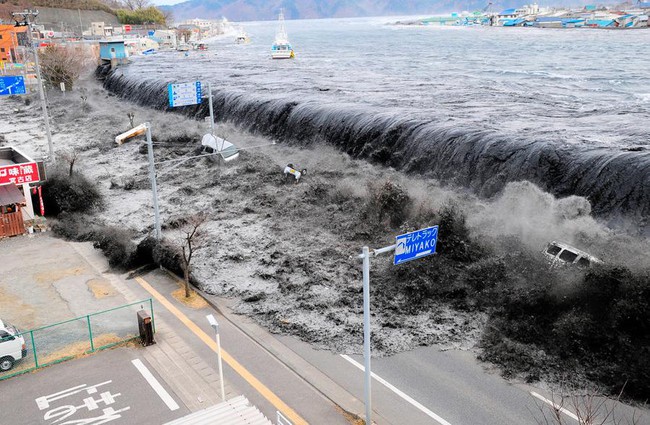 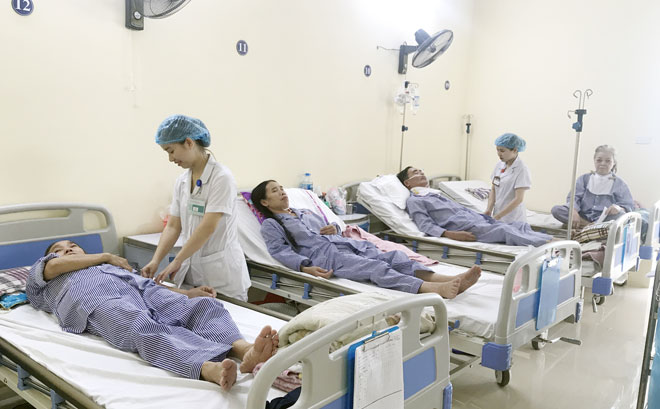 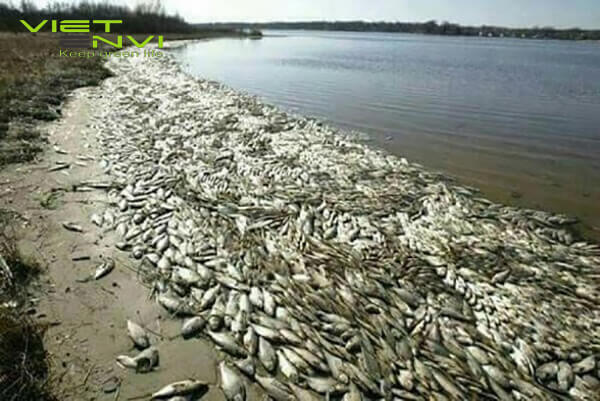 BÉ LÀM GÌ ĐỂ BẢO VỆ MÔI TRƯỜNG?
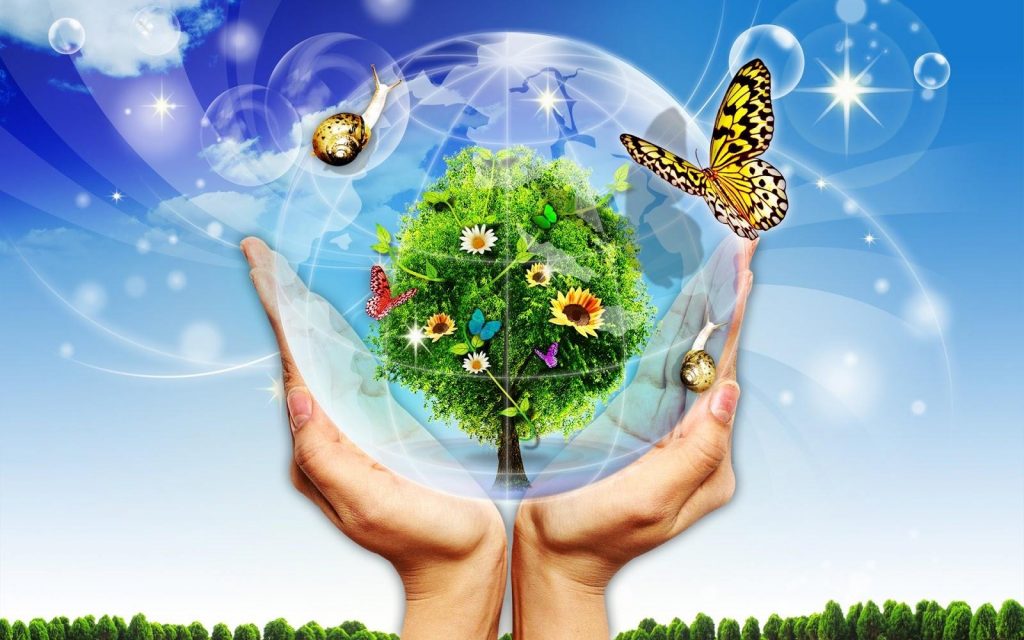 BÉ TRỒNG CÂY XANH
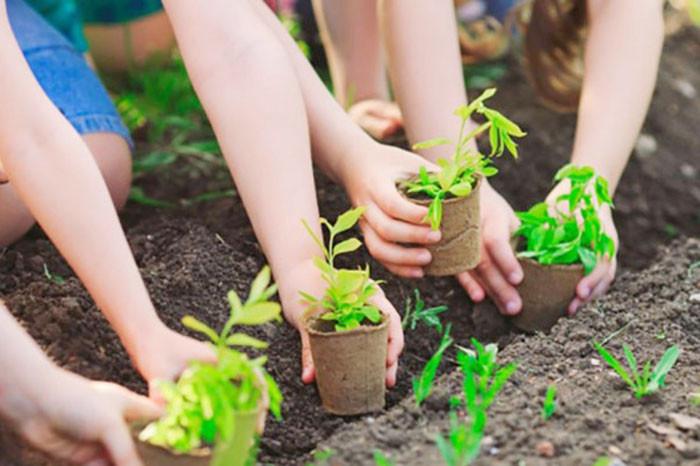 VỨT RÁC ĐÚNG NƠI QUY ĐỊNH
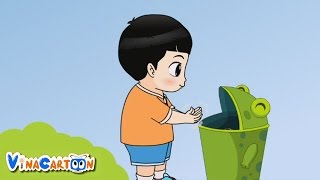 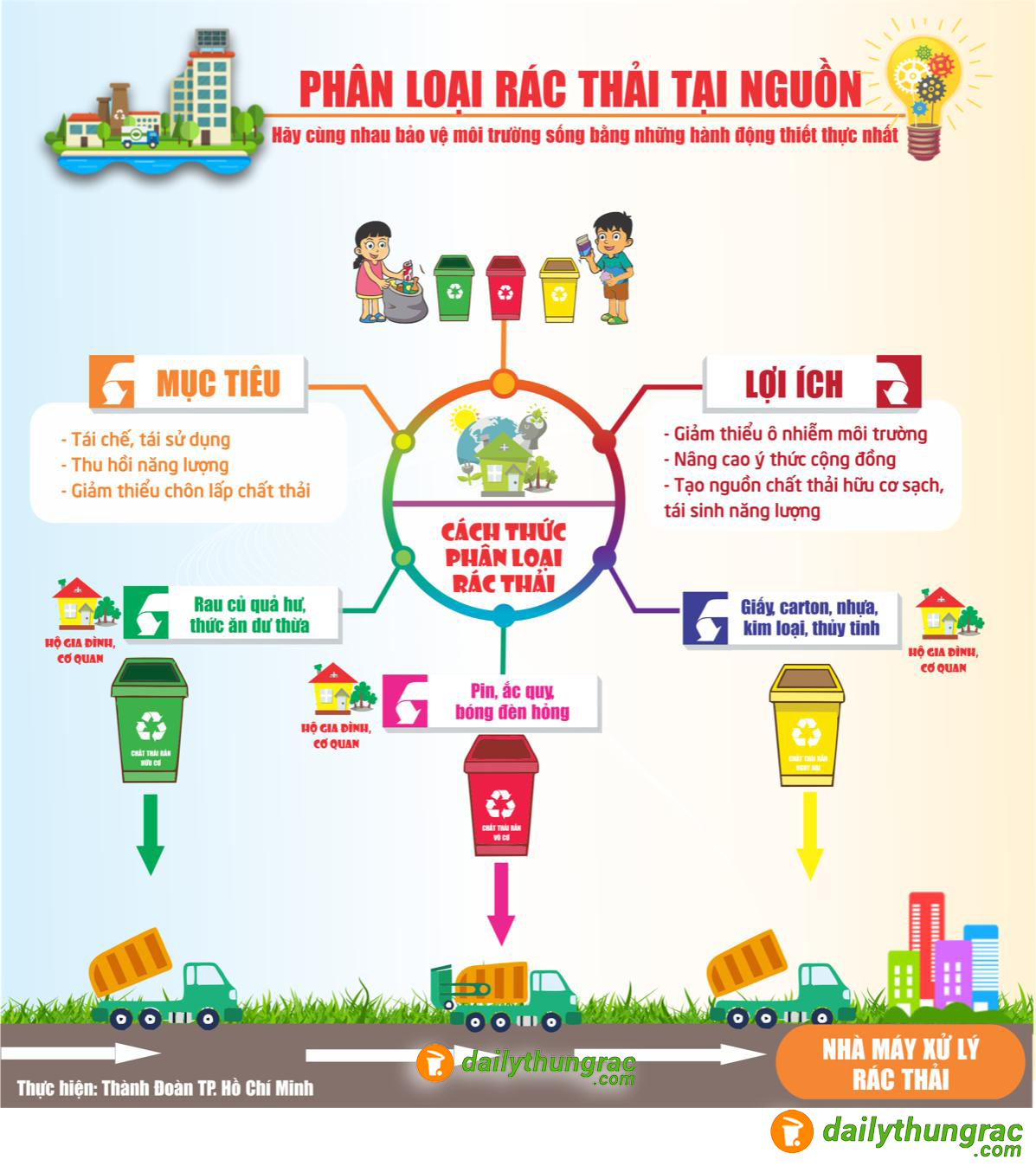 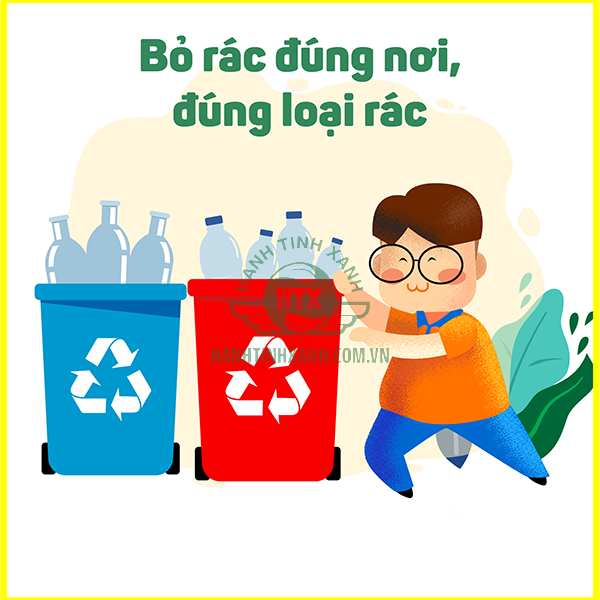 DỌN DẸP NHÀ CỬA, LỚP HỌC
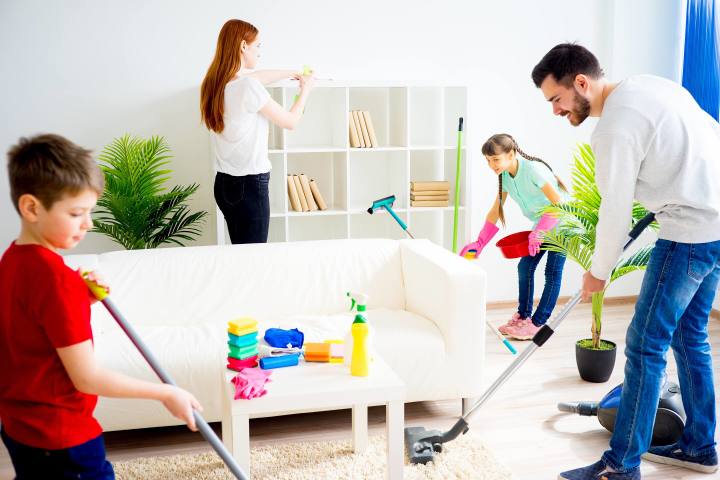 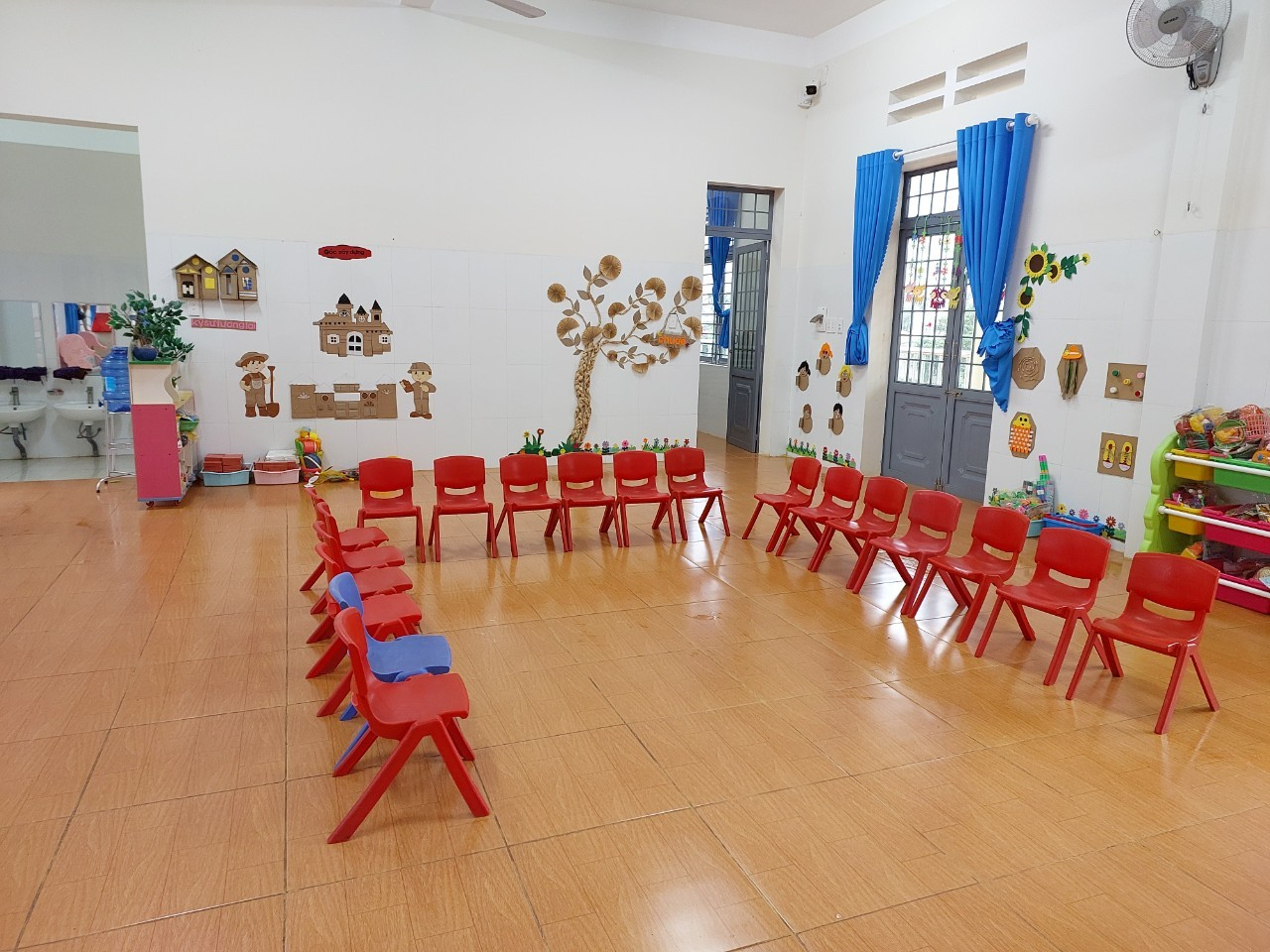 TRÒ CHƠI:
BÉ THÔNG MINH
HÀNH ĐỘNG SAU ĐÂY ĐÚNG HAY SAI?
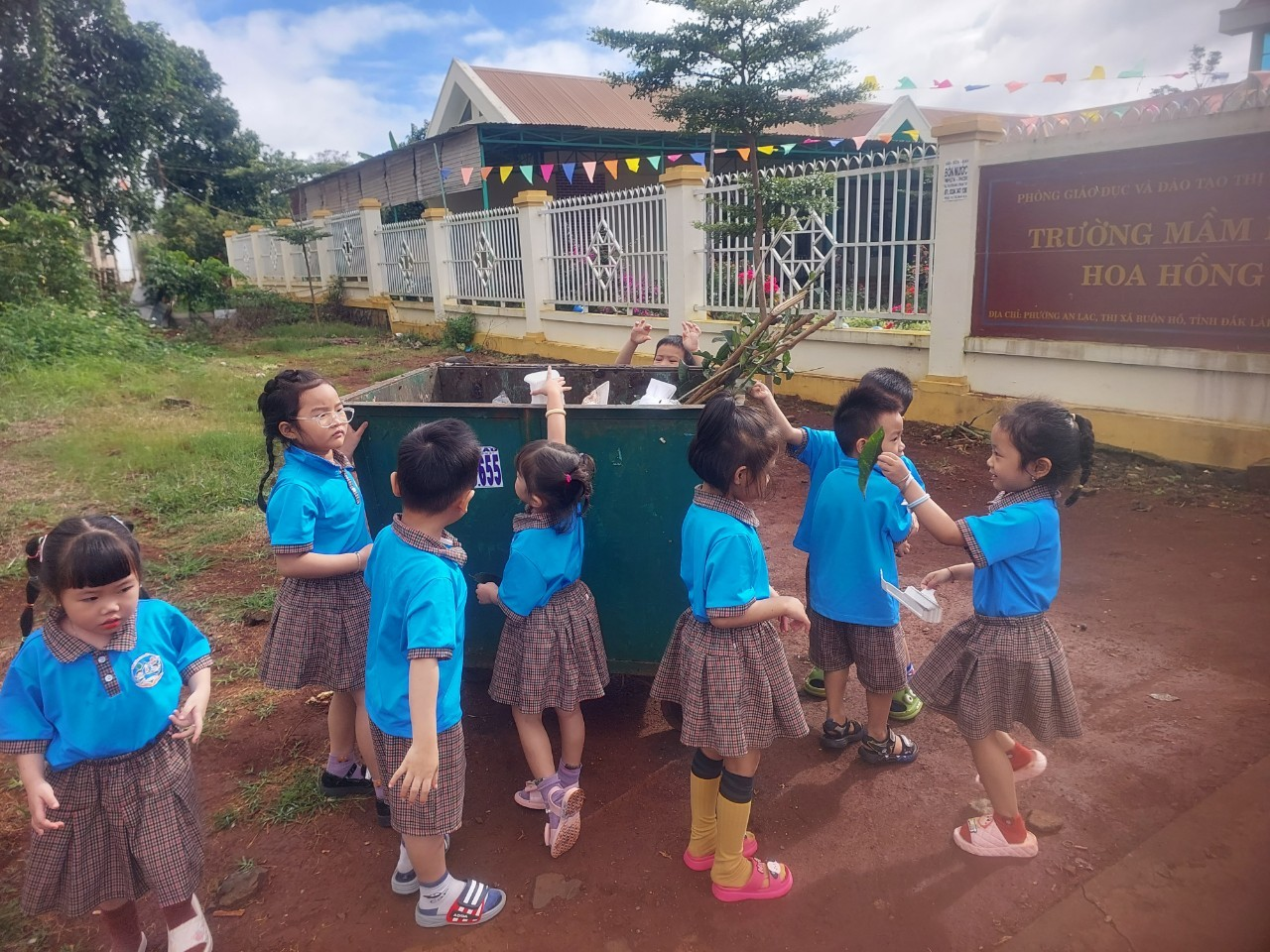 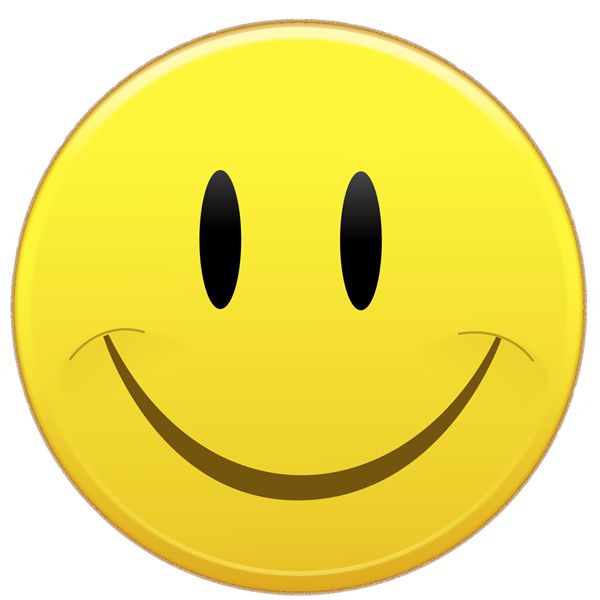 HÀNH ĐỘNG SAU ĐÂY ĐÚNG HAY SAI?
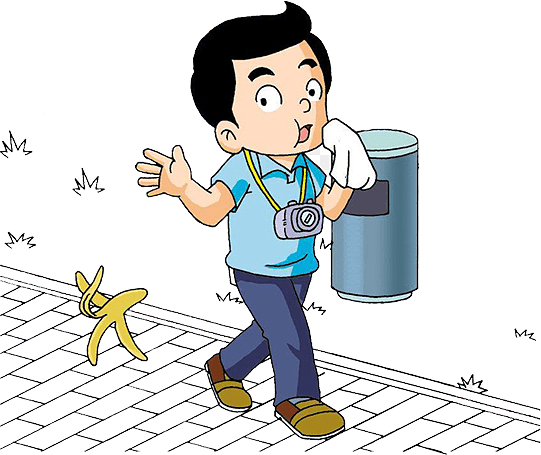 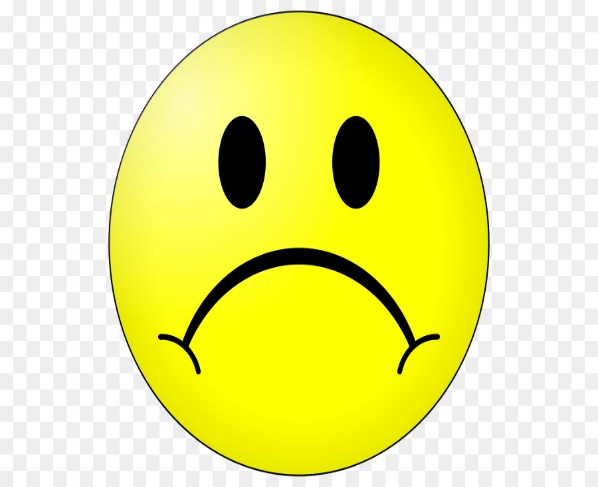 HÀNH ĐỘNG SAU ĐÂY ĐÚNG HAY SAI?
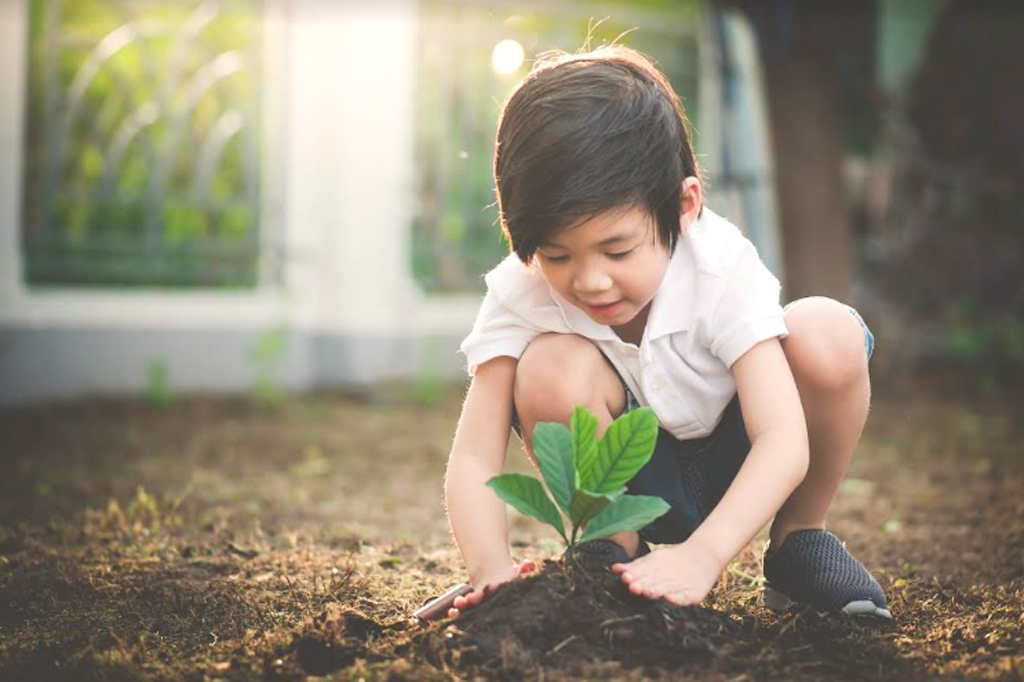 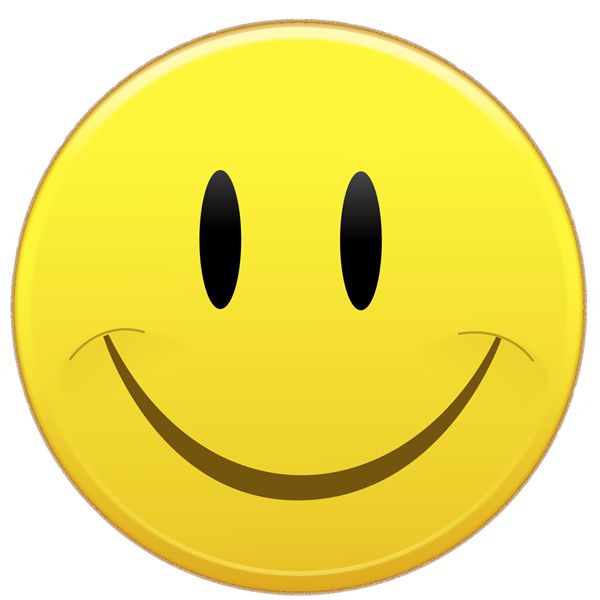 HÀNH ĐỘNG SAU ĐÂY ĐÚNG HAY SAI?
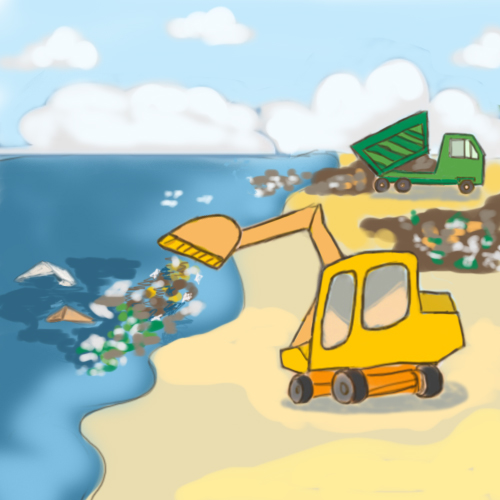 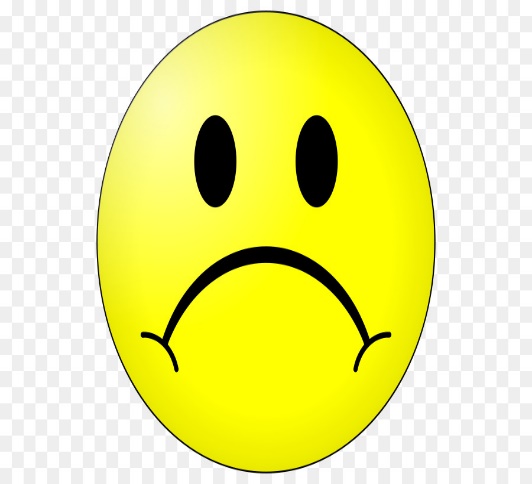 HÀNH ĐỘNG SAU ĐÂY ĐÚNG HAY SAI?
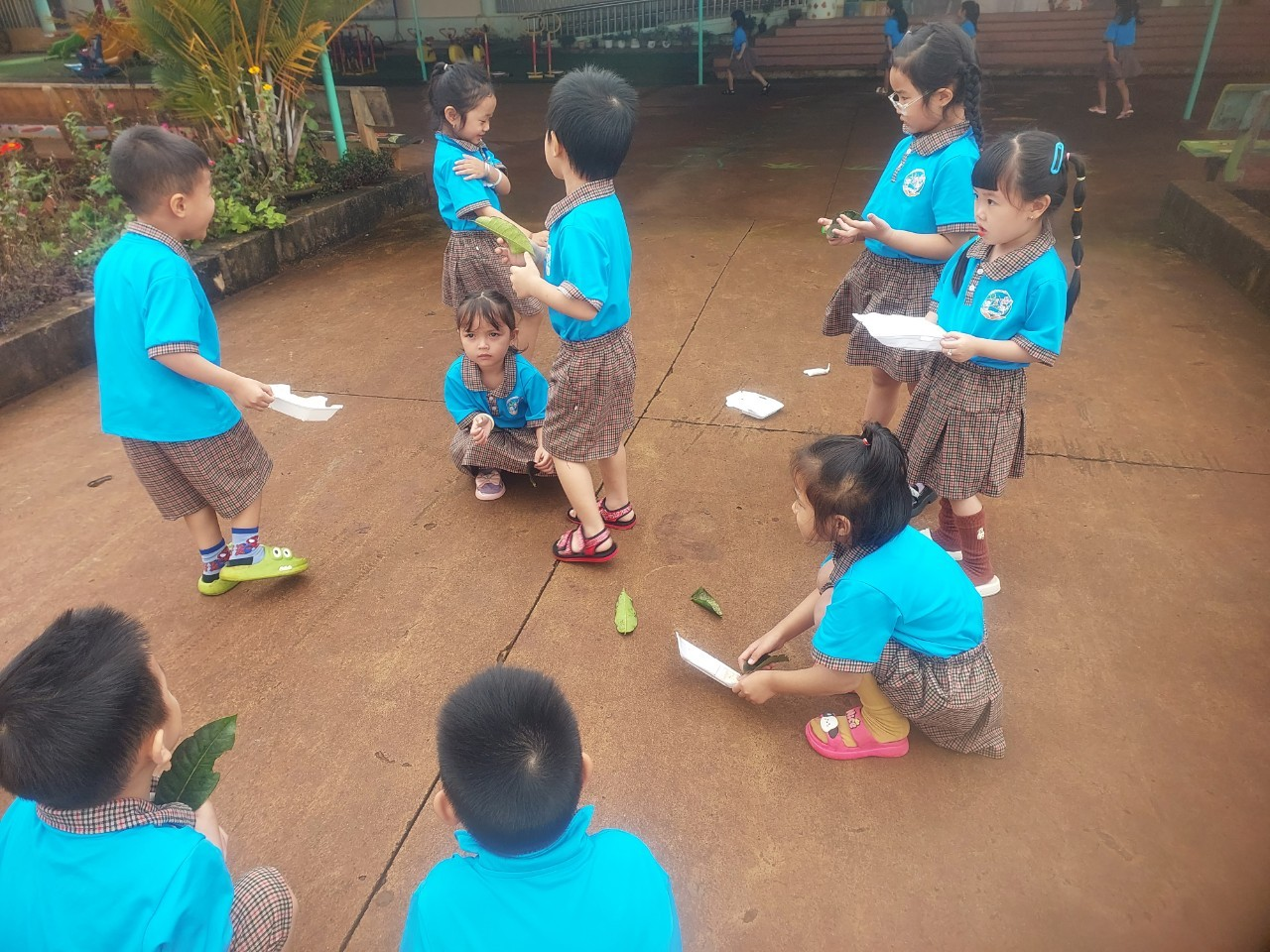 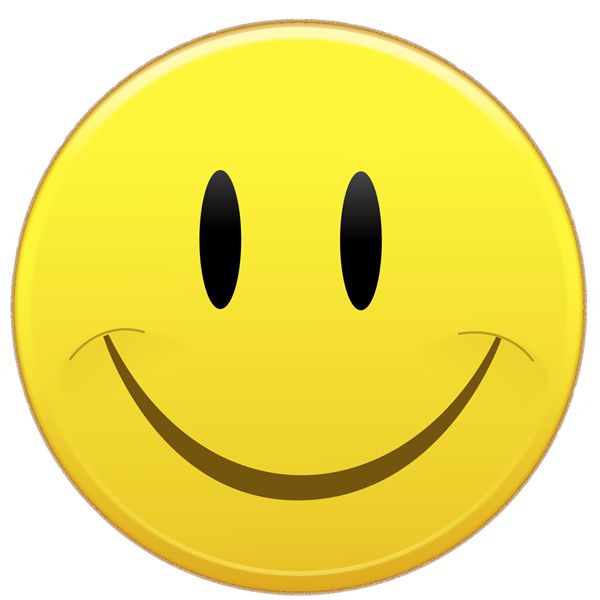 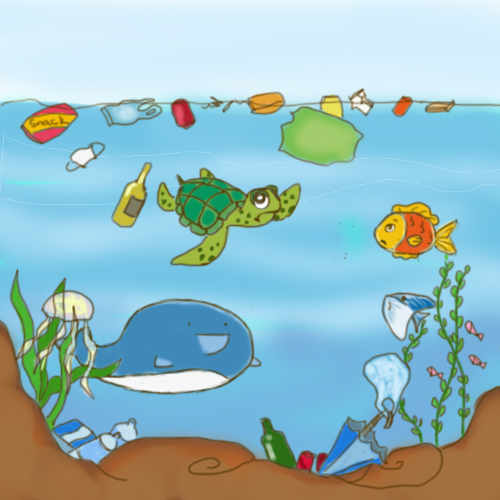 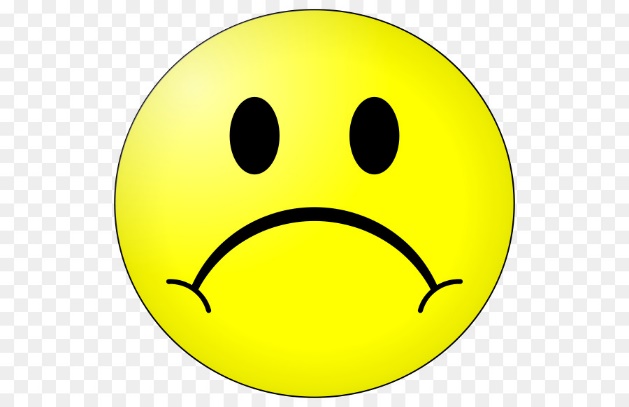 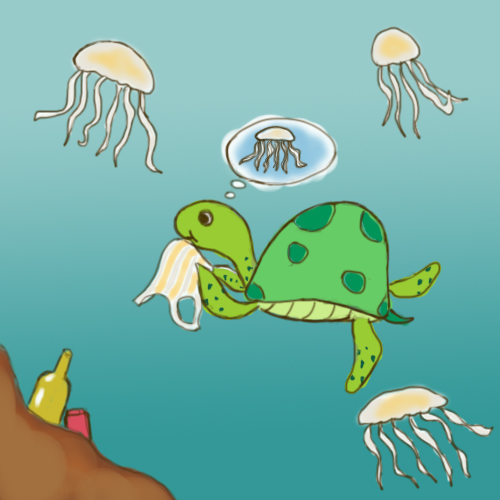 HÀNH ĐỘNG SAU ĐÂY ĐÚNG HAY SAI?
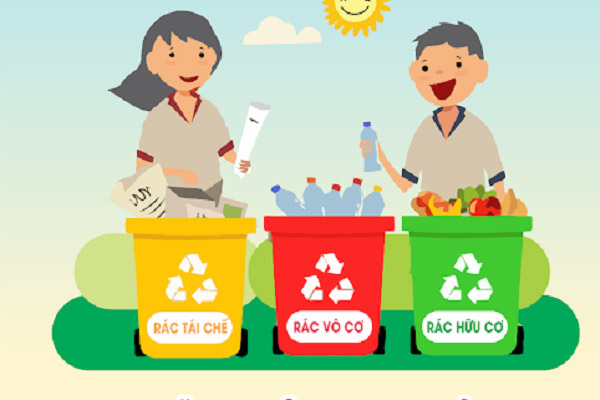 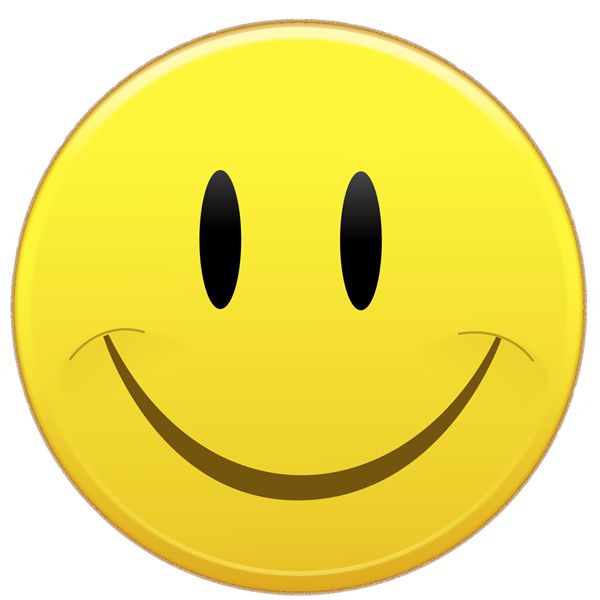 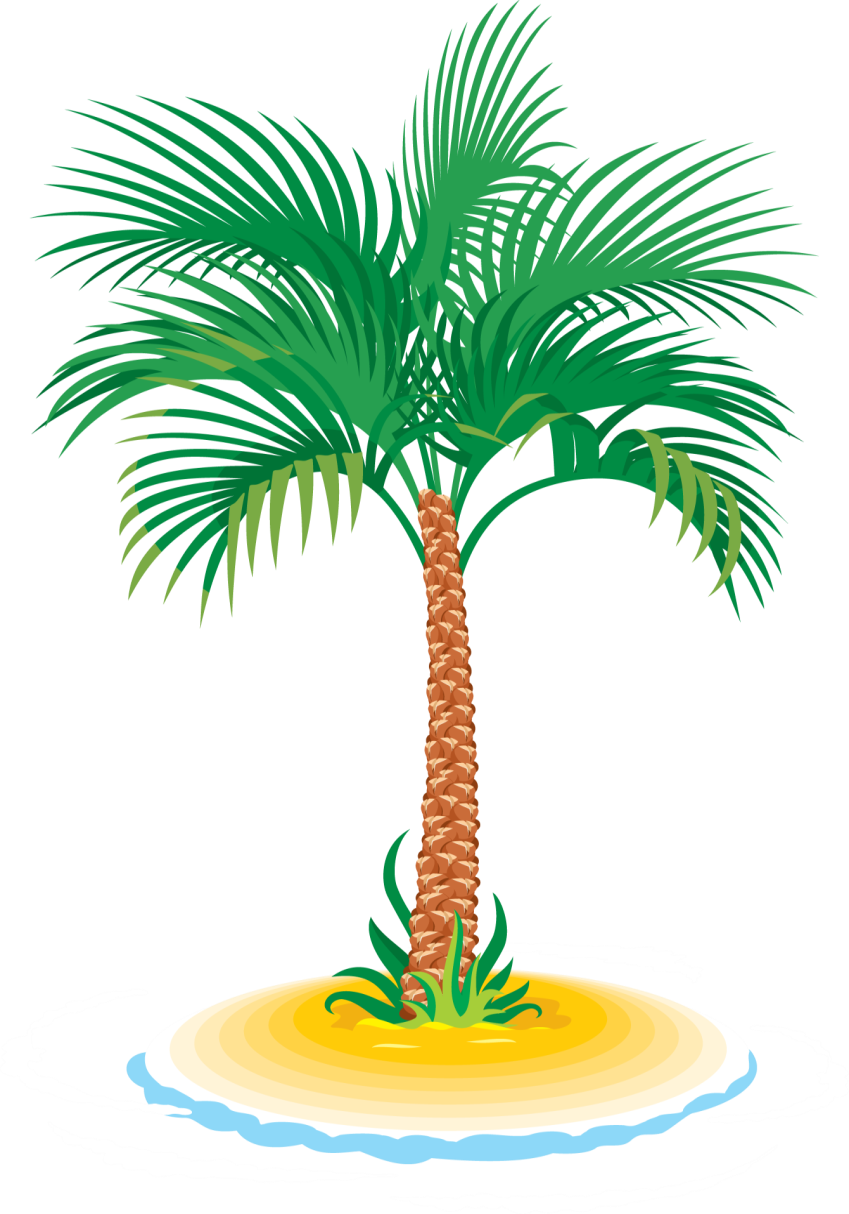 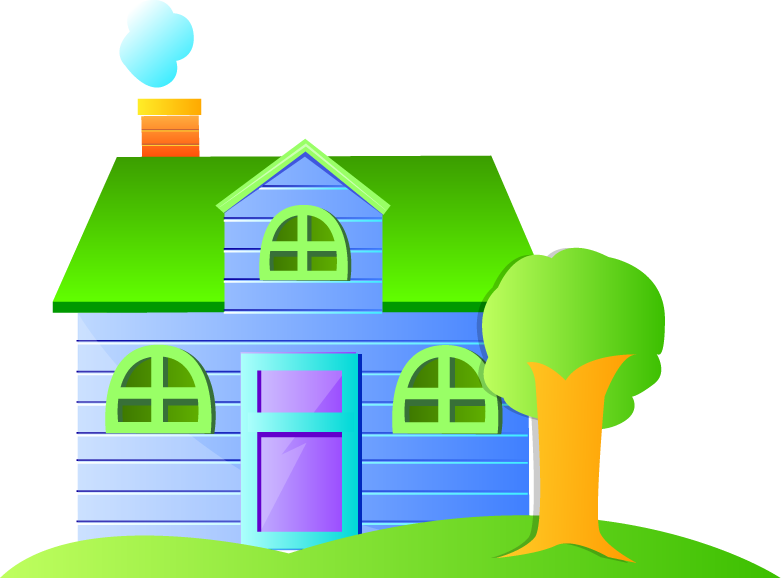 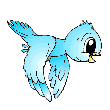 TRÒ CHƠI:LÀM ĐỒ CHƠI TỪ VẬT LIỆU PHẾ THẢI
TRÒ CHƠI: PHÂN LOẠI RÁC
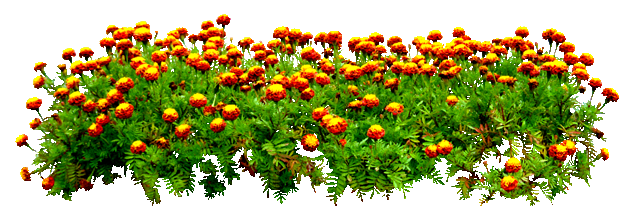 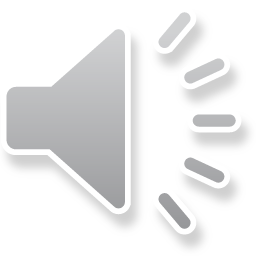 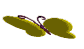 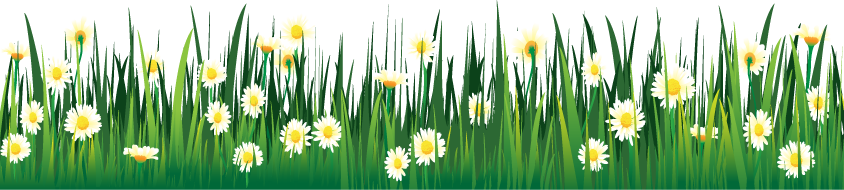 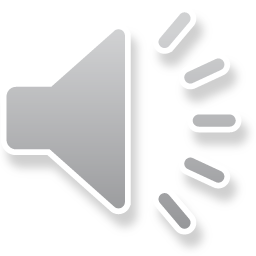 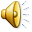